01. 일본 문헌 속 증거
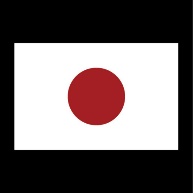 14.대일본 전도(1877)
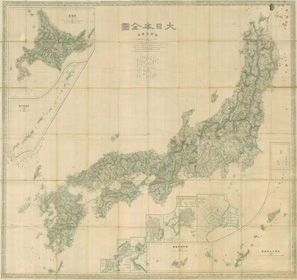 메이지 시대 육군성 제작
독도 포함X
<대일본 전도>(1877)
01. 일본 문헌 속 증거
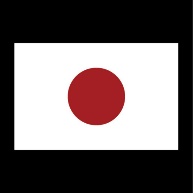 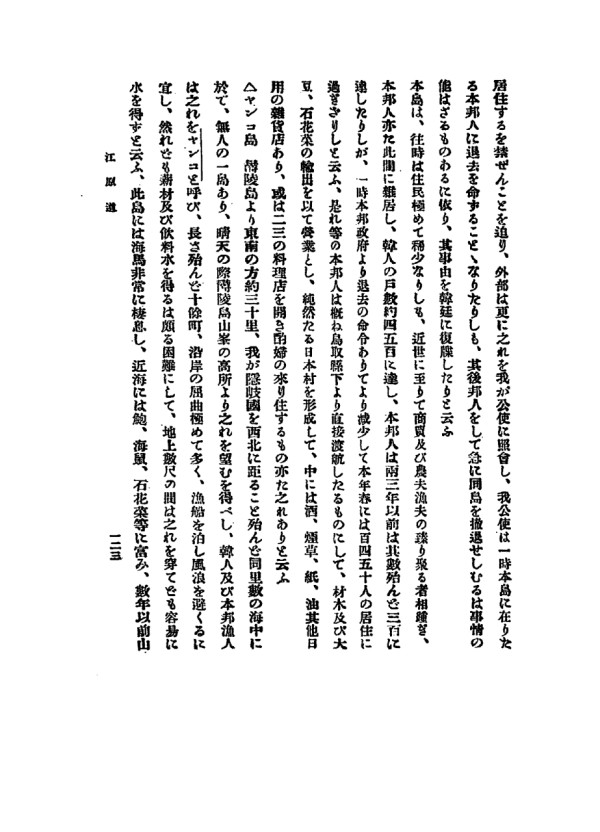 15.한해통어지침(1903)
인식 : 독도 ->울릉도의 부속 섬
독도 -> 울릉도의  항목
(목차) (4) 강원도 울릉도(양코도(독도))    △양코도(독도)
<한해통어지침>(1903)
01. 일본 문헌 속 증거
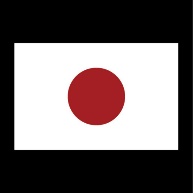 16.나카이요자부로의 청원서(1904)
당시 일본지도들
독도
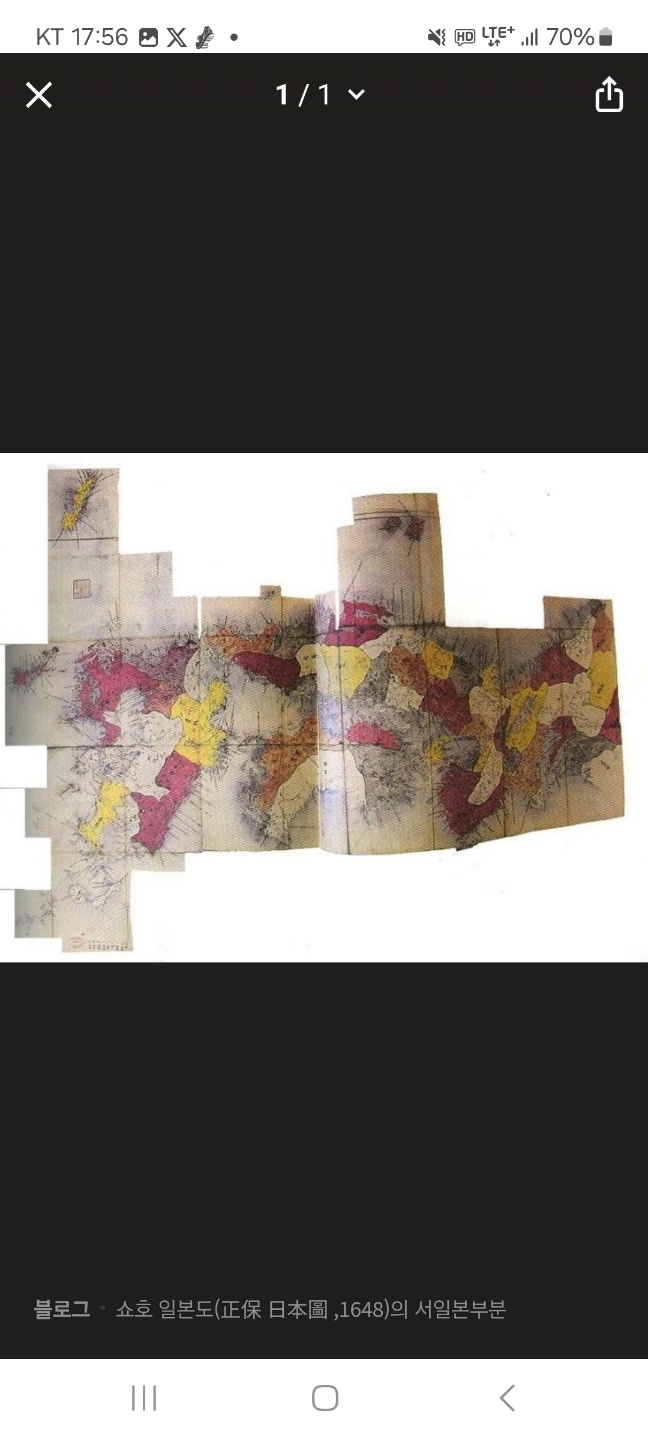 1. 쇼호 일본도
오키섬
->존재O
독도
->존재X
01. 일본 문헌 속 증거
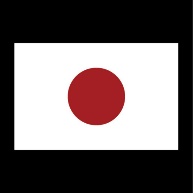 16.나카이요자부로의 청원서(1904)
독도
당시 일본지도들
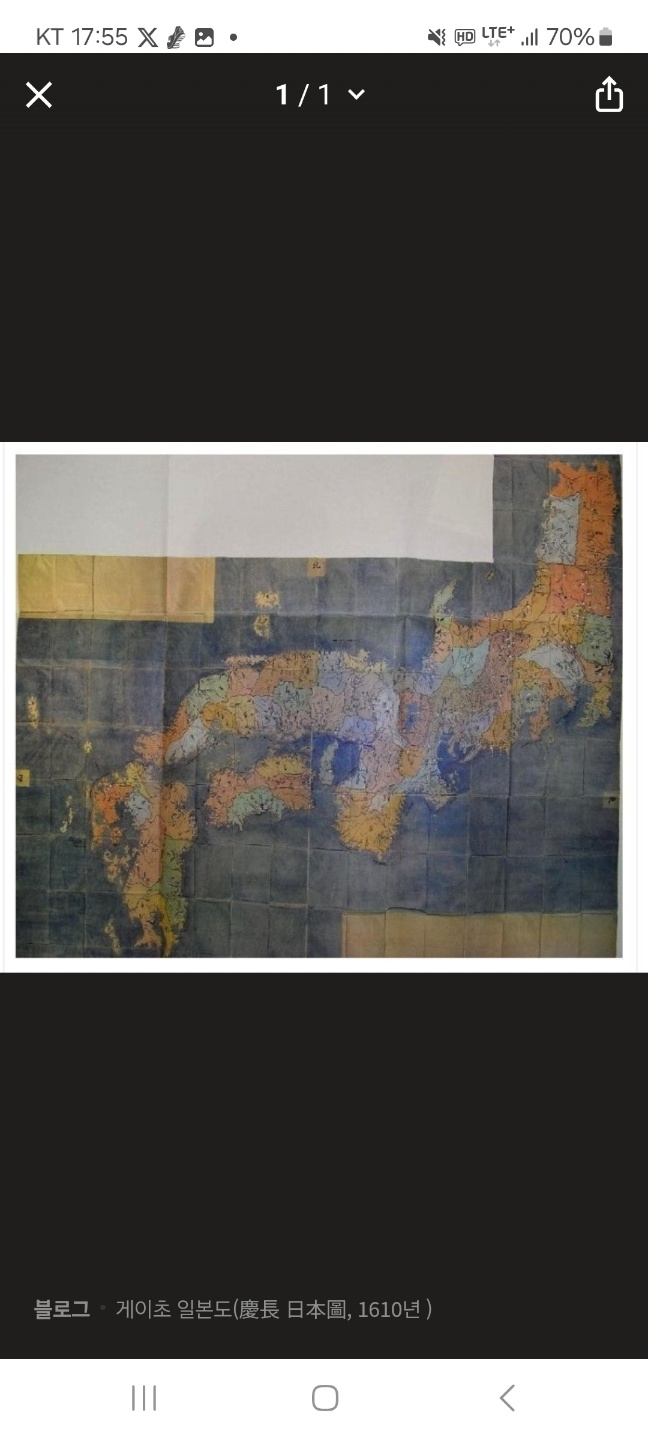 2. 게이초 일본도
오키섬
->존재O
독도
->존재X
01. 일본 문헌 속 증거
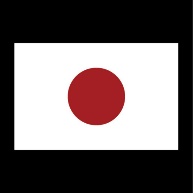 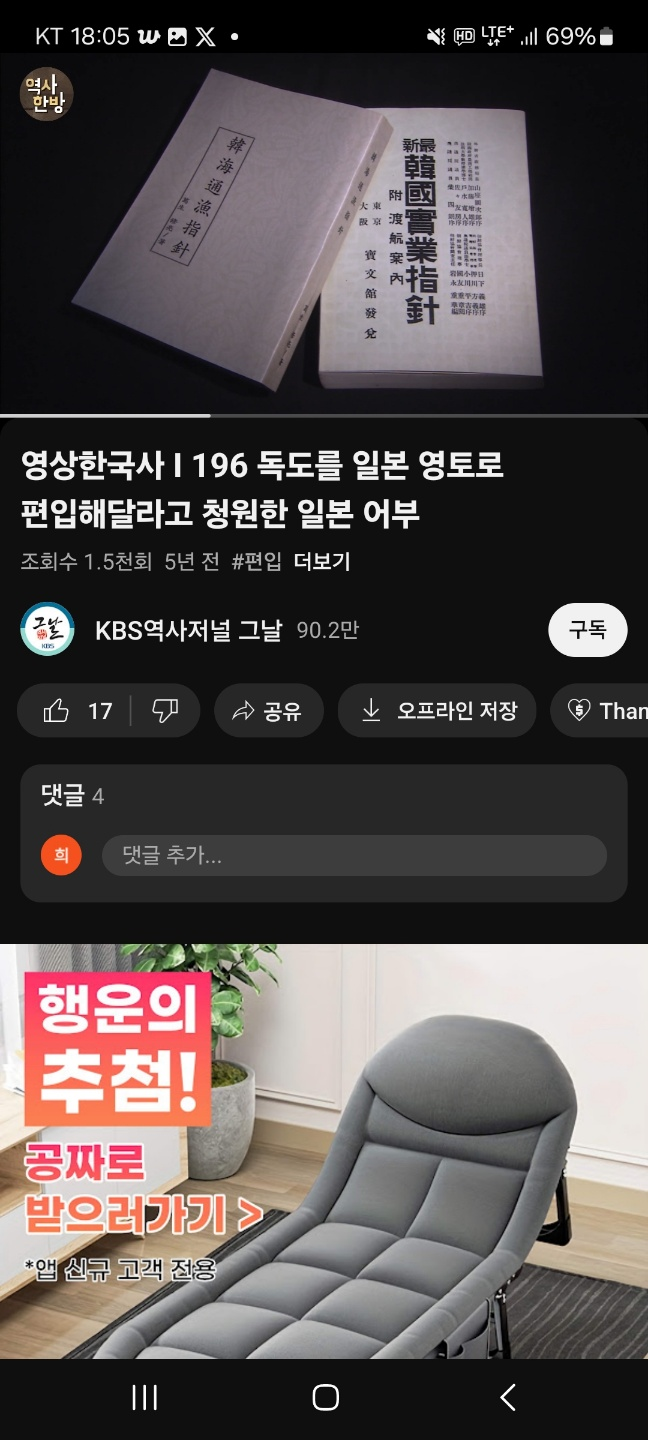 16-1韓國實業指針(한국산업지수)
일본인 한국 가이드 북
리앙코도, 양코도라 칭.
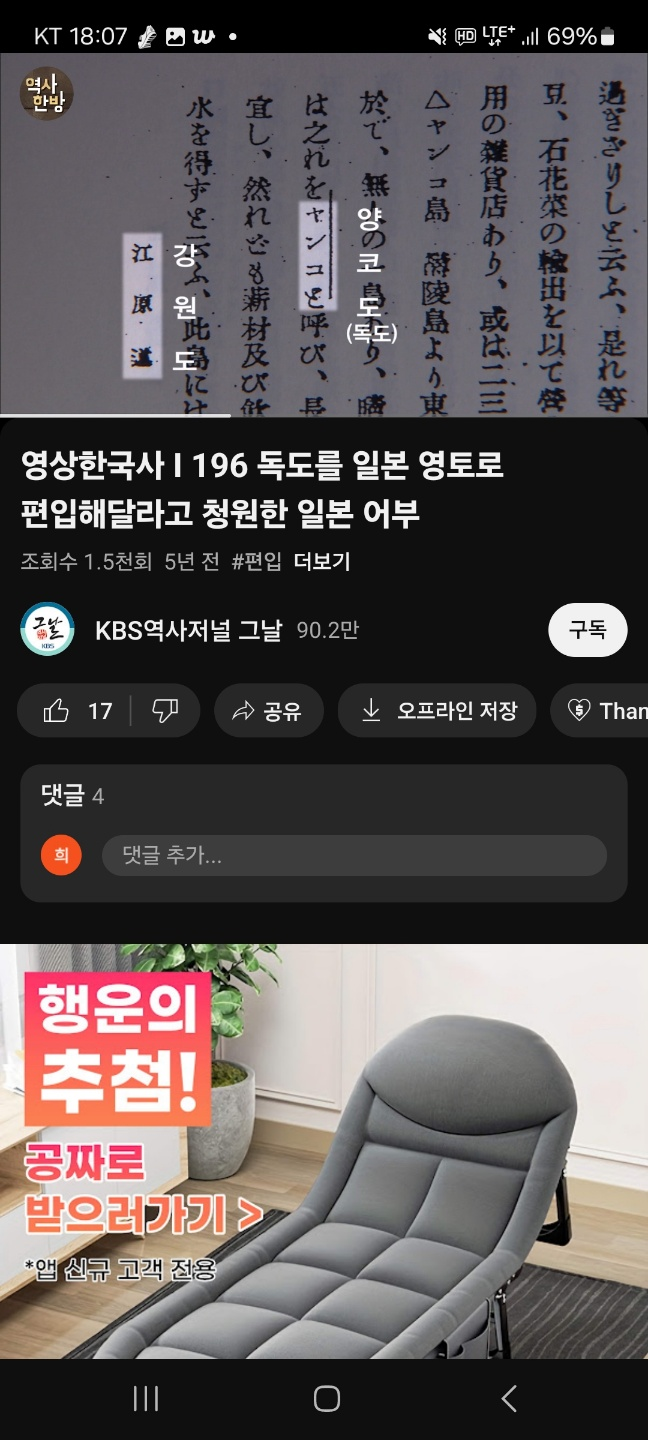 양코도는 강원도 소속 표기
01. 일본 문헌 속 증거
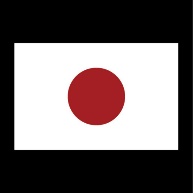 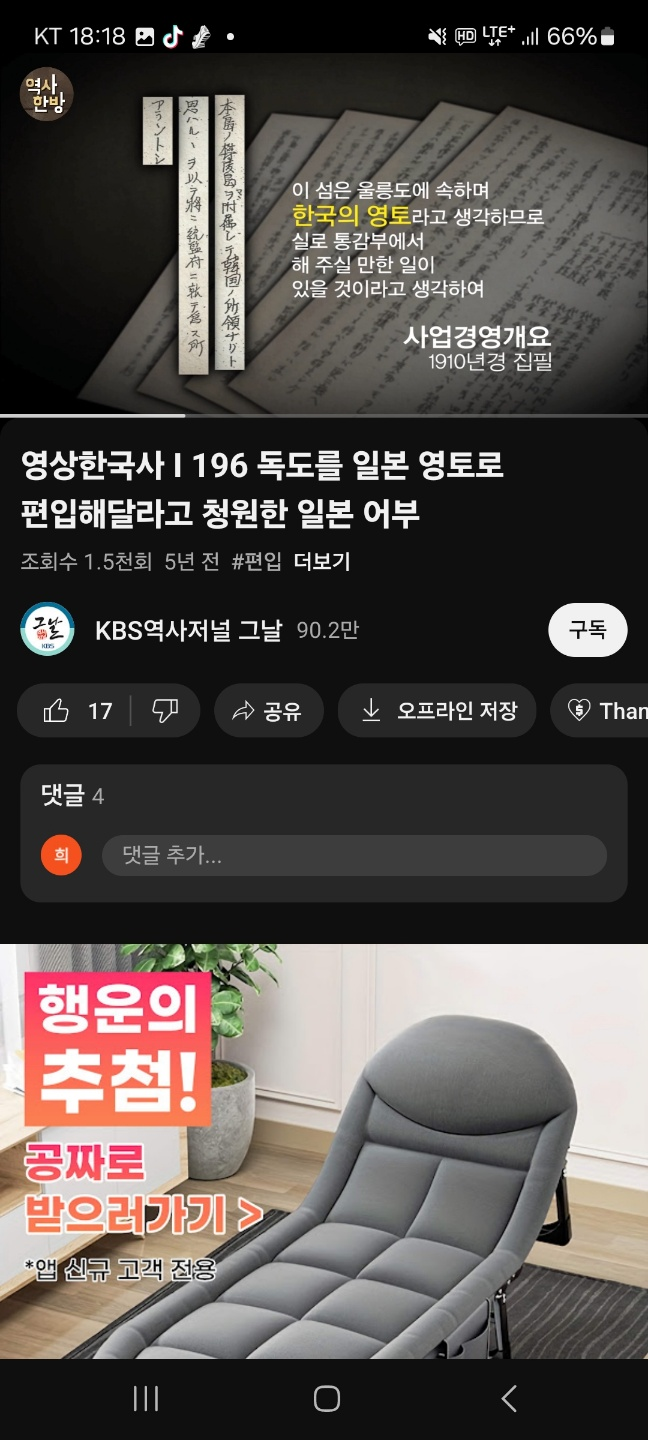 16.나카이요자부로의 청원서(1904)
나카이요자부로의 사업계획서
1910년 직접 집필
내용 : 이섬(독도) 
= 한국 영토라고 생각
01. 일본 문헌 속 증거
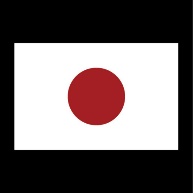 근거 없는 추측들!!!
16.나카이요자부로의 청원서(1904)
정부 관리자들의 사주
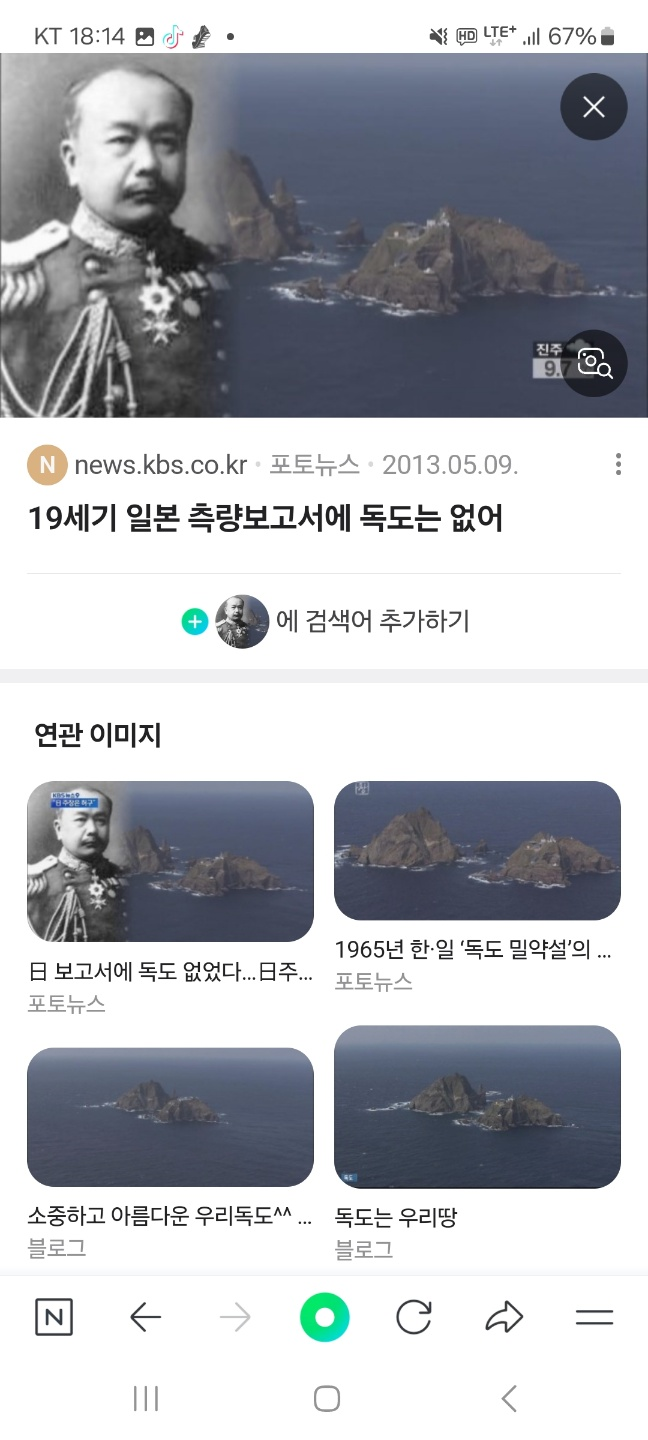 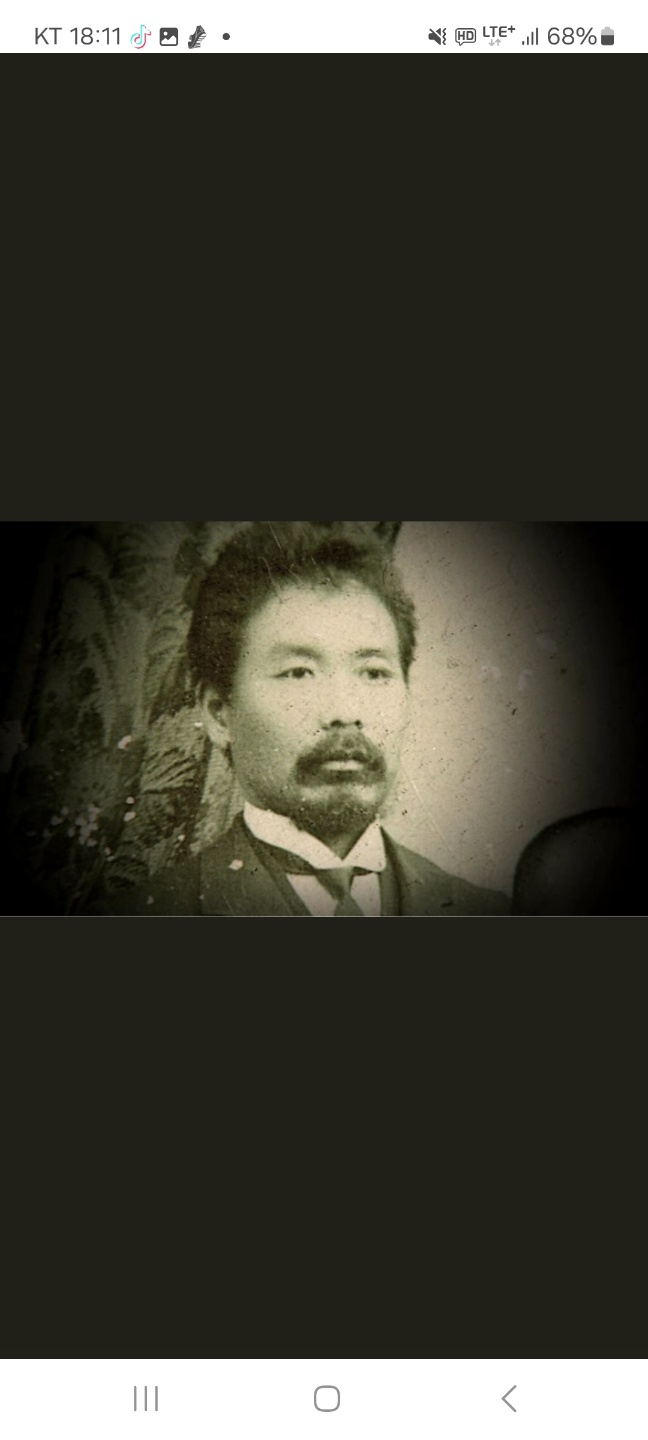 “주인 없는 섬＂
“독도가 한국령이 아닐지도”
농상무성 수산국장
마키 보쿠신
해군성 수로부장
기모쓰게 가네유키
01. 일본 문헌 속 증거
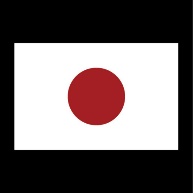 16.나카이요자부로의 청원서(1904)
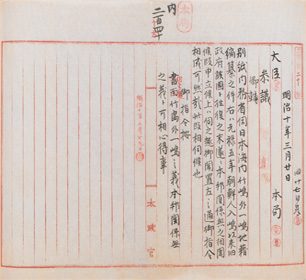 나카이요자부로 - > 
독도 편입 청원서 제출
내무성의 기각 < - 태정관 지령의 영향
“울릉도 외 1도 관련없음”
<태정관 지령> (1877)
01. 일본 문헌 속 증거
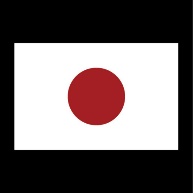 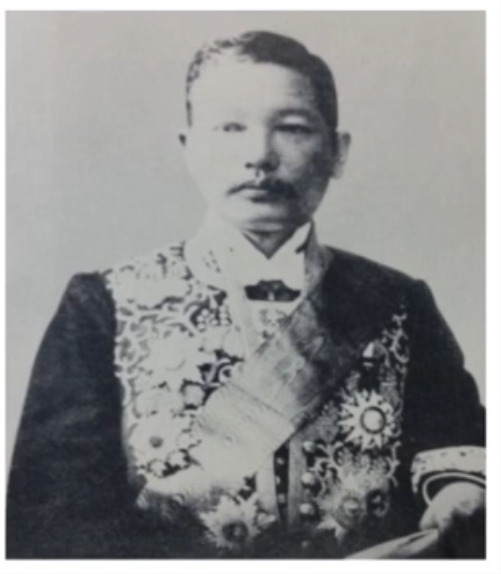 16.나카이요자부로의 청원서(1904)
그러나!!
러시아 함대 감시 적합 


독도에 망루 설치 고려
야마자 엔지로 당시 외무성 정무국장 :

내무성 고려X, 
청원서 재촉O
01. 일본 문헌 속 증거
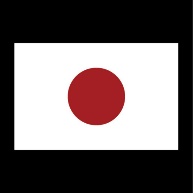 16.나카이요자부로의 청원서(1904)
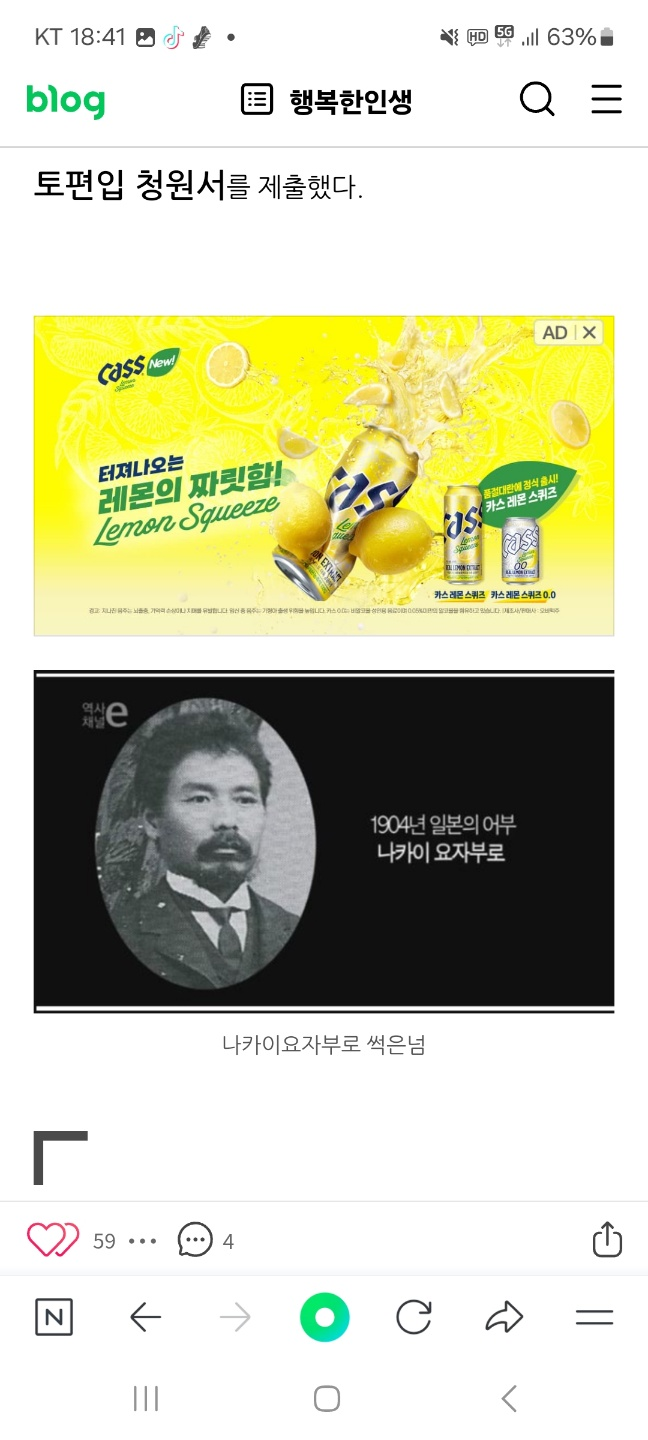 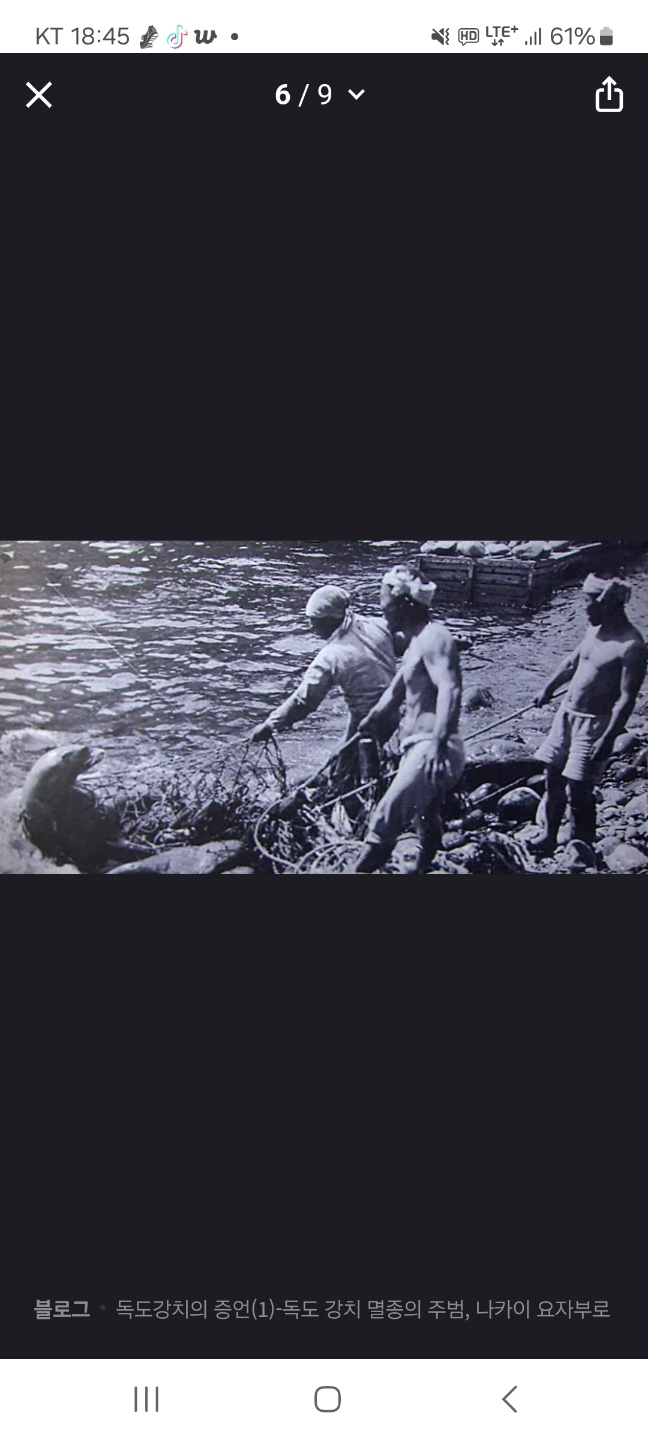 러일 전쟁 틈타
 불법 편입
어업독점권 부여
<일본 어부들 -> 
독도서 강치포획>
나카이요자부로 -> 강치사냥
현재 독도 : 강치 멸종